Teorías y Sistemas Psicológicos
Ayudantía  Prueba número 1
Revisaremos...
Sentido conceptual del curso 

Unidad l: La ciencia y la Modernidad: Constantes Históricas de la Racionalidad Científica.

Unidad ll: La reflexión sobre la subjetividad en la Modernidad. - Problemáticas de la Psicología Clásica.
Sentido conceptual del curso
-Caracterización del fundamento común sobre el pensar la subjetividad en la modernidad. 
-Cuestionar las certezas del pensar moderno y de la psicología y preguntarnos sobre la estructura de lo obvio. 
-¿Por qué esto es relevante? Actitud de desnaturalización y cuestionamiento a los discursos que se expresan como certezas.
Constantes Históricas de la Racionalidad Científica
Racionalidad científica
Modernidad
Ámbito Epistemológico 


Objetivismo
Carácter Analítico
Reduccionismo
Constantes


Racionalismo
Realismo Naturalista
Naturaleza Humana
El problema de la Libertad
Racionalismo
El ser es:
Racional, ordenado, armónico, libre de contradicciones, estático.
Estas características NO son demostrables. Son supuestos metafísicos, NO verdades. NO es algo intrínseco
El racionalismo es el supuesto sobre la realidad que permite el quehacer científico

Es posible establecer leyes sobre la realidad y del comportamiento humano.
Es posible clasificar la realidad en categorías, de acuerdo a ciertas características comunes. 
La máxima expresión de esto, son las leyes matemáticas.
Consecuencias
Todo es categorizable. Prevalece lo común y lo constante, por sobre lo contingente y variable.

Las leyes se fundan en la idea de 
regularidad
- Espacial: Criterios comunes. 
- Temporal: Lo constante a través del 
tiempo

Método científico como resultado.
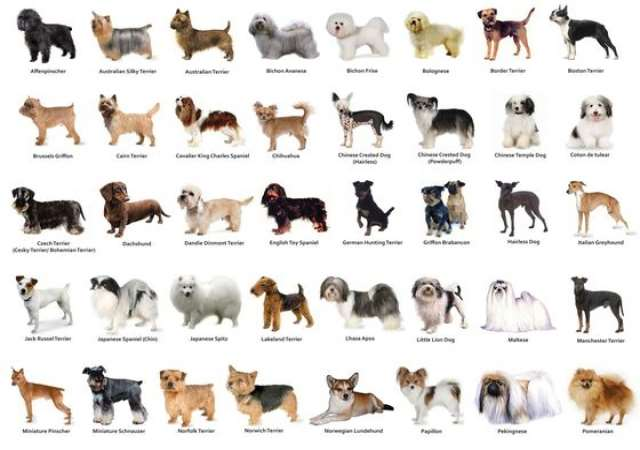 Realismo naturalista
¿Realismo?
¿Naturalista?
Realidad previa, anterior a la aparición de los seres humanos, la cual les entrega la posibilidad de existencia.
Para la modernidad, lo real es la naturaleza.
Comparación
Naturaleza como un algo
Voluntad previa, un alguien
Conlleva al misterio, cambios de opinión e ignorancia
Conlleva a las leyes, las cuales no cambian de opinión
¿Cuales son las implicancias de establecer un realismo?
El hecho de establecer lo que es real y verdadero es al mismo tiempo establecer lo que no es real.
¿Cómo trata la psicología a quienes han “perdido la noción de realidad? 
Si no “aceptaba la realidad” lo tendrían que ejecutar. 
Marginar y patologizar distintas concepciones de la realidad.
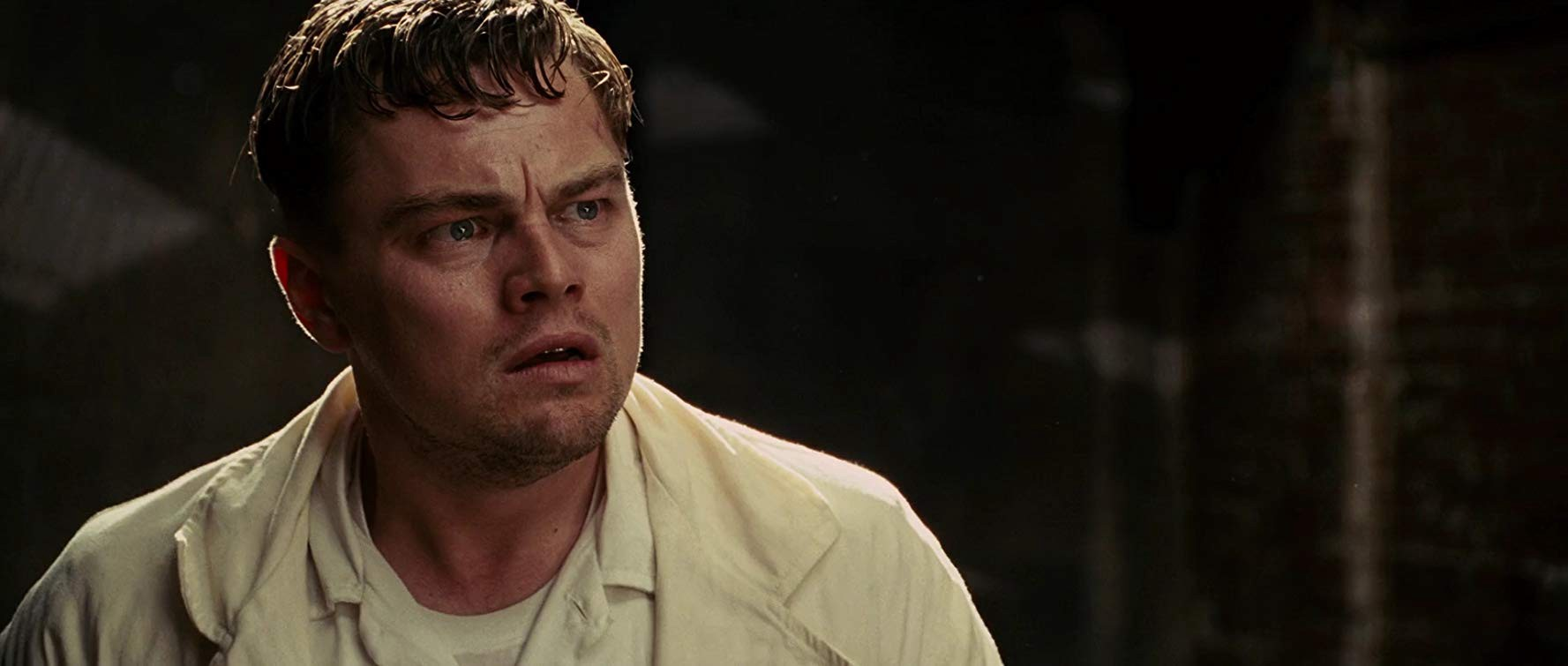 Película, Shutter Island.
Naturaleza humana
Idea de naturaleza
-Egoísmo, individualismo, buscamos el agrado y evitamos el dolor. 
Thomas HobbesThomas Hobbes
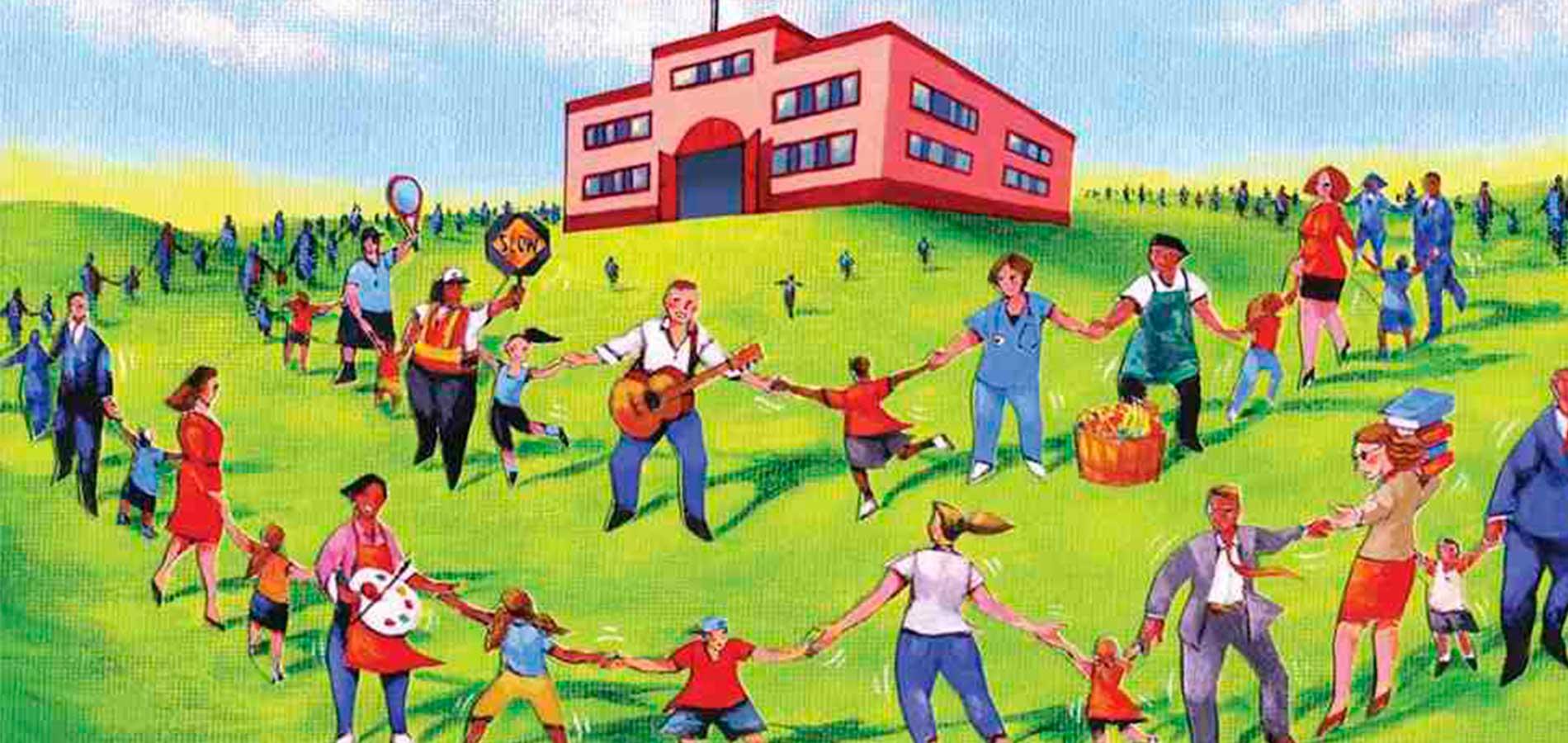 Thomas Hobbes
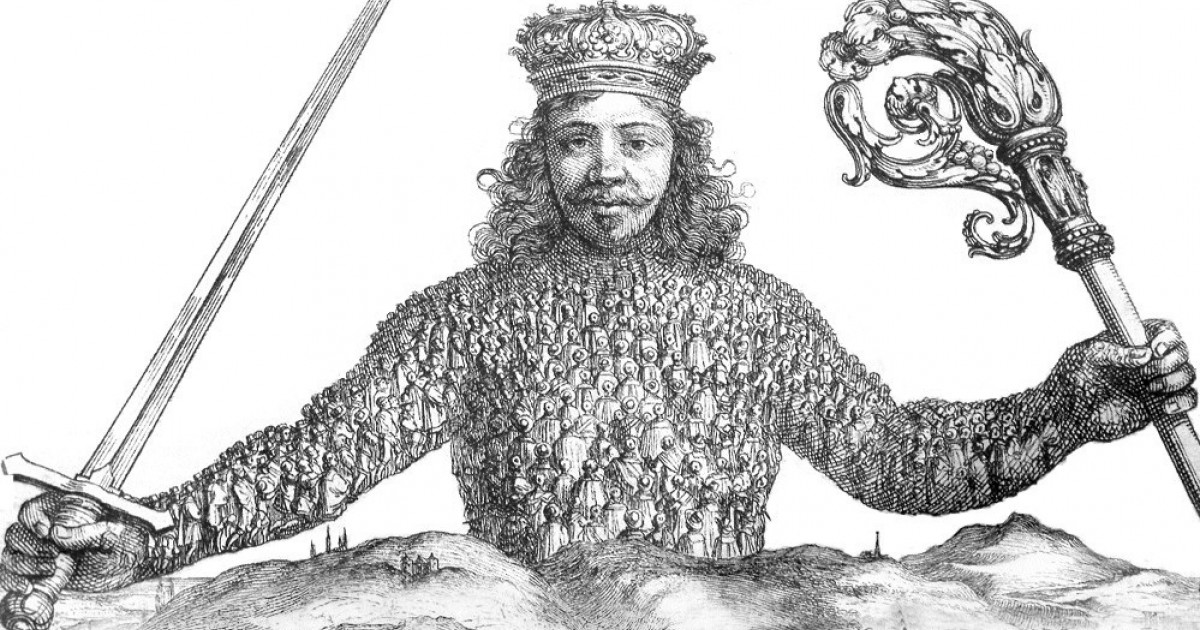 David Hume
¿Cuál es el problema de establecer una naturaleza humana?
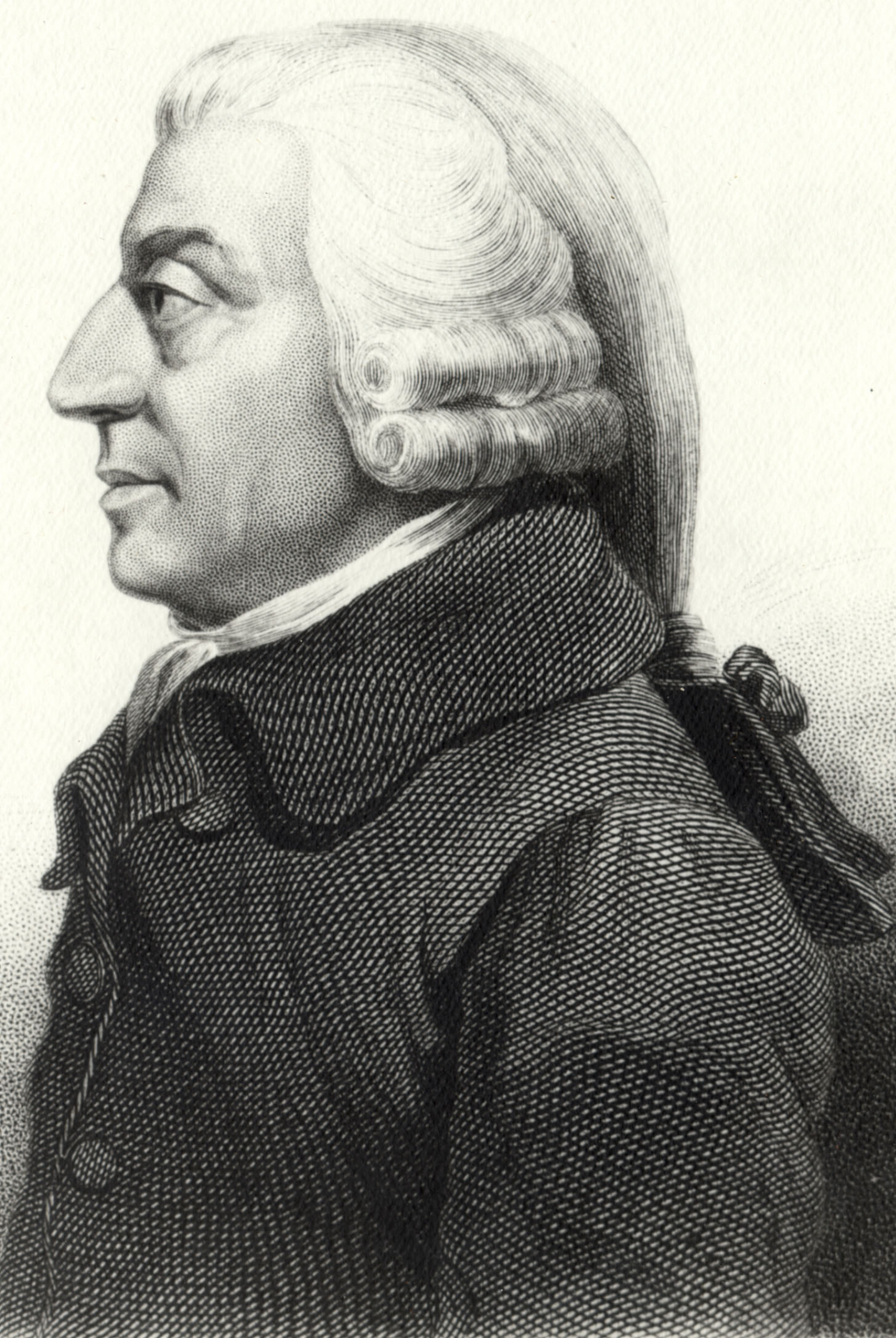 “No de la benevolencia del carnicero, del cervecero y del panadero, sino de sus miras al interés propio, es de quien esperamos y debemos esperar nuestro alimento”
 
Adam Smith (1776)
El problema de la libertad
Concepción clásica
(Ilustración)
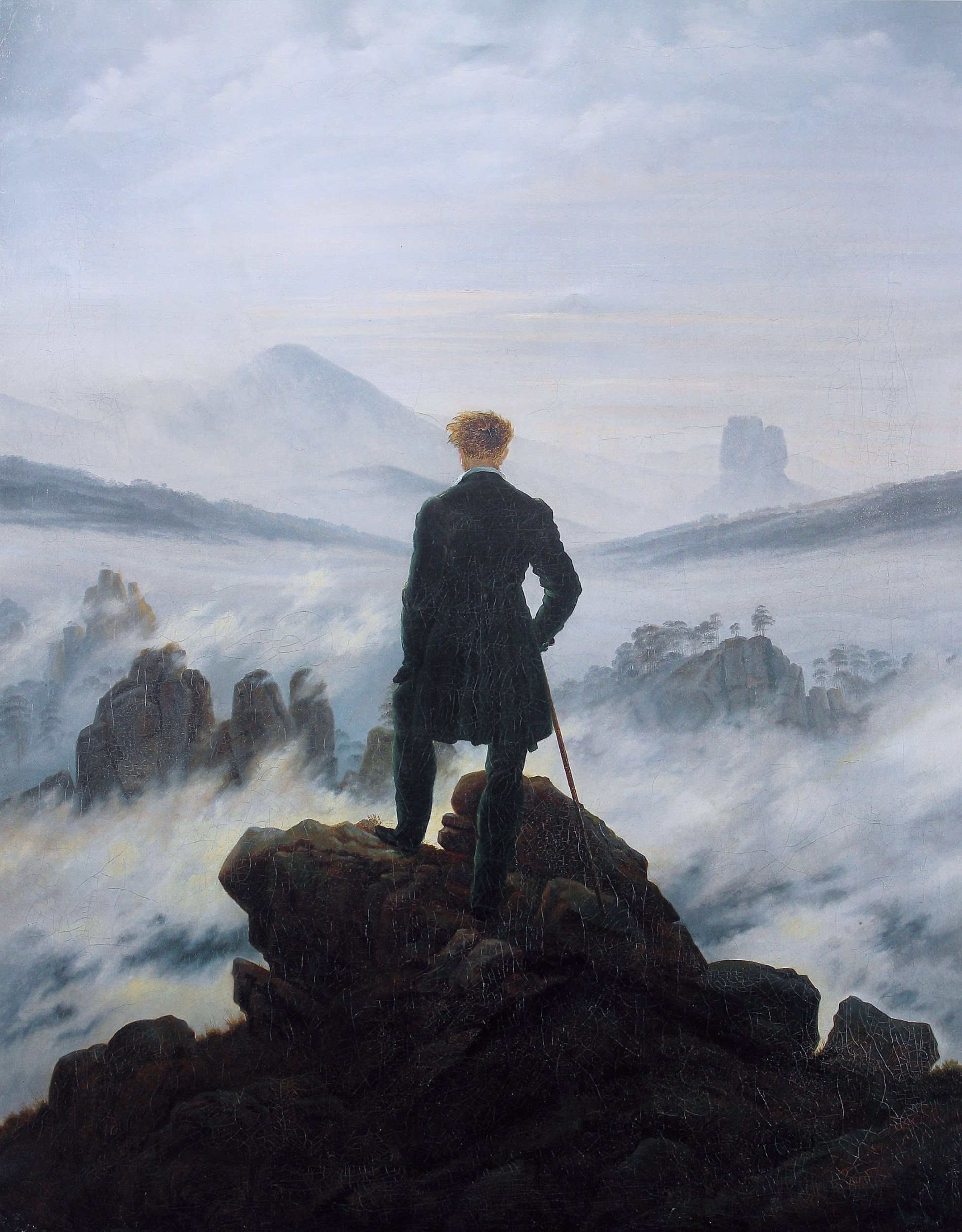 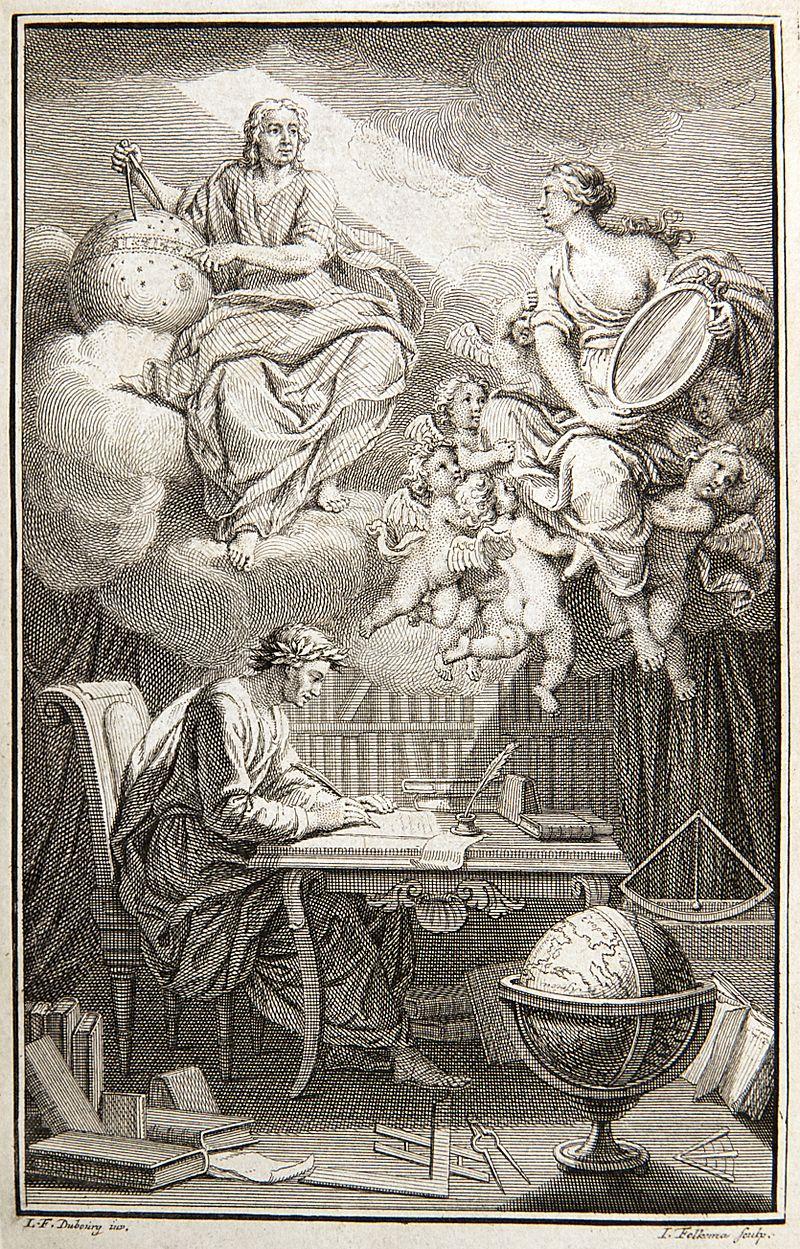 Concepción romántica
(Romanticismo)
Implicancias de ambos conceptos de libertad
Para el sentido clásico de libertad tiene sentido hacer ciencias sociales, en cambio para el sentido romántico no.
Ambas visiones se limitan en tanto son individuales.
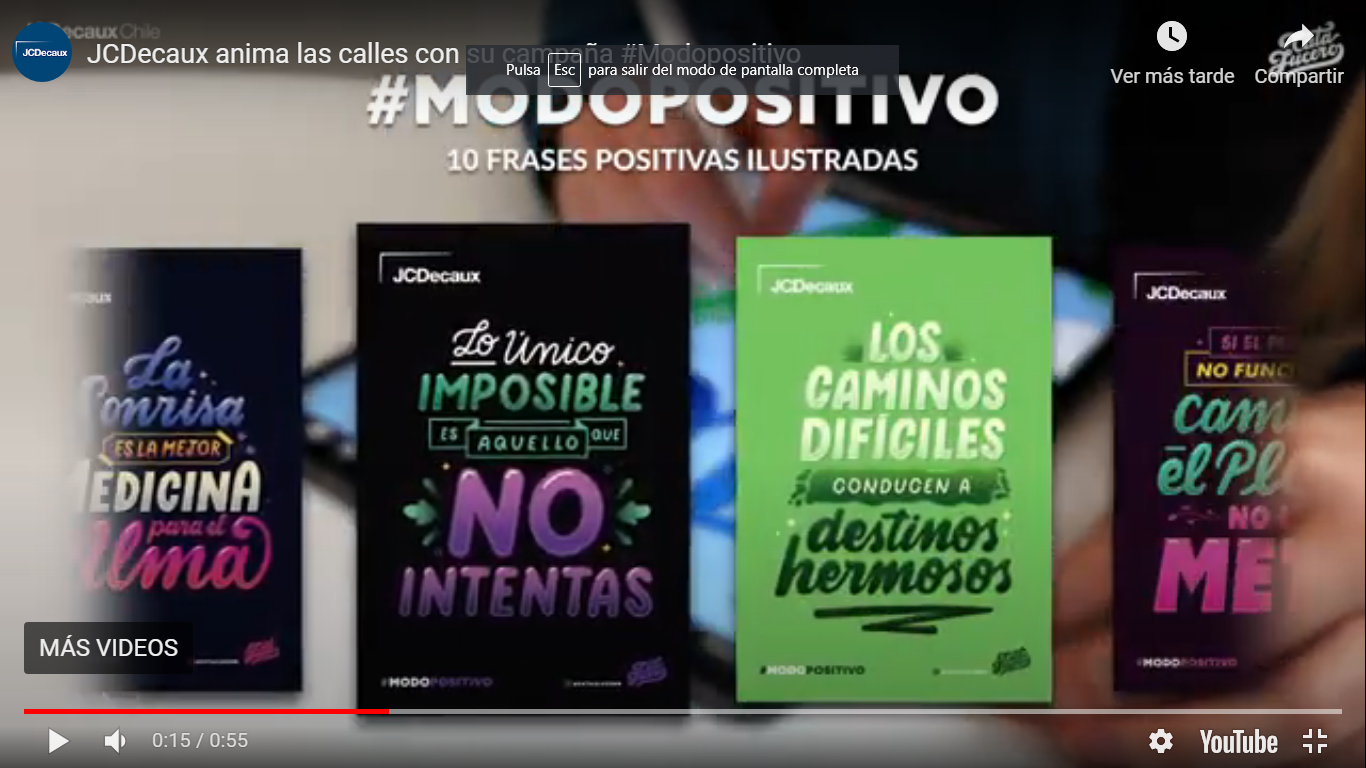 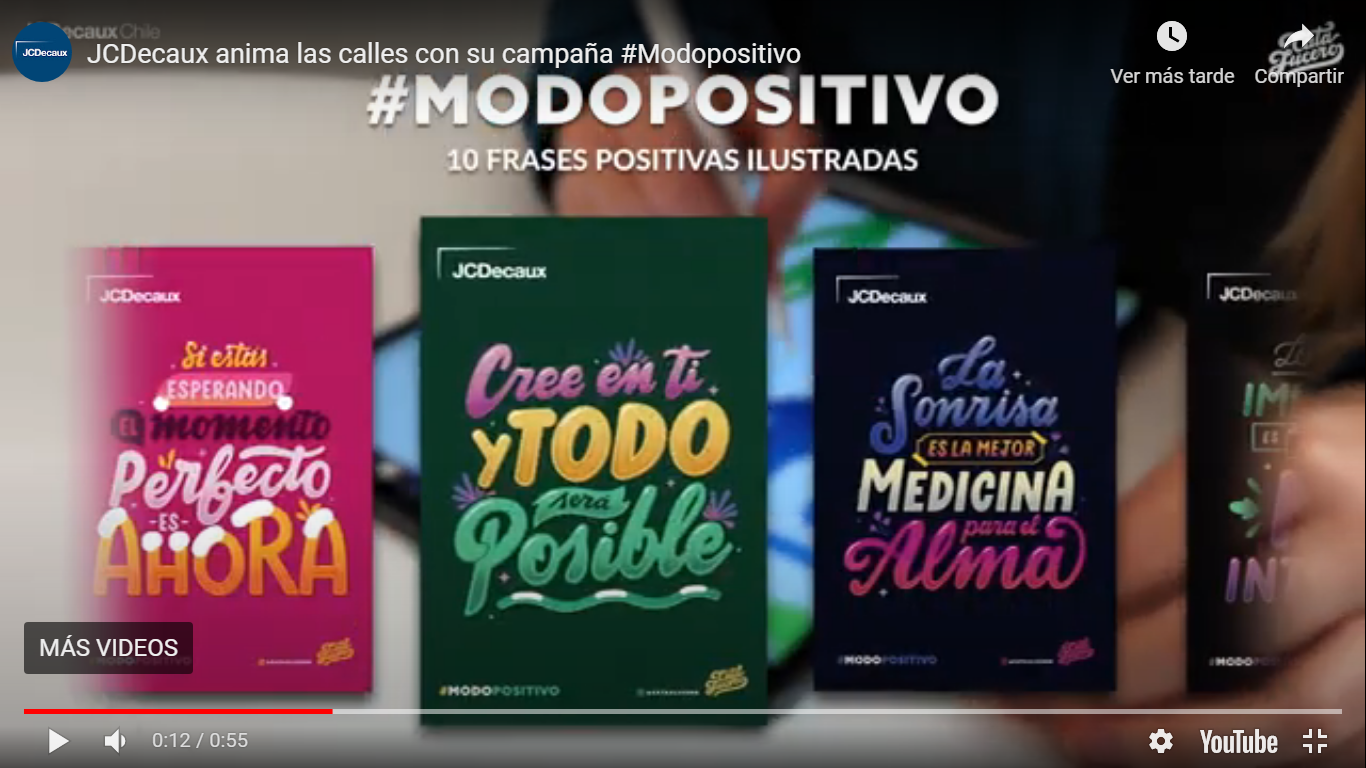 Meritocracia y positividad tóxica
¿Estamos condenades a una libertad individual?
Libertad en la lucha colectiva
Perderse a unx mismx
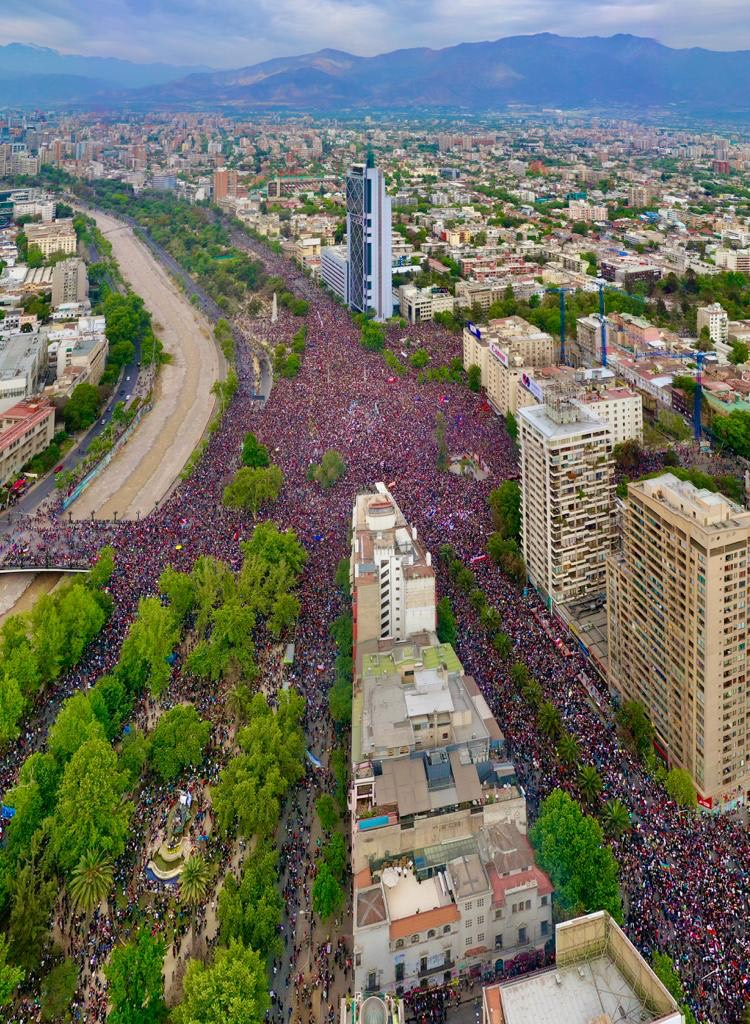 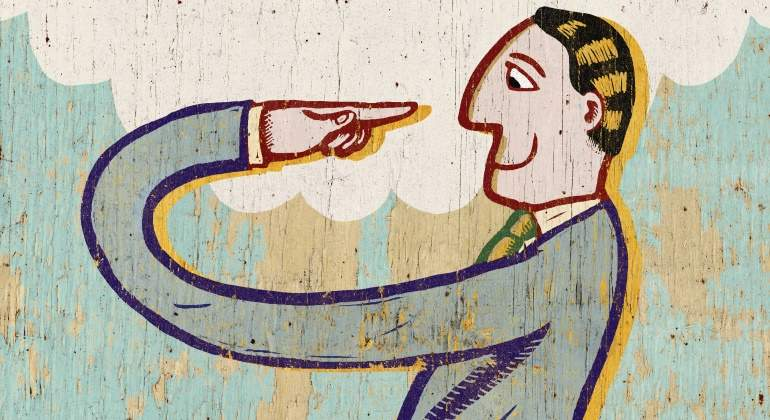 Objetivismo
¿Qué es el objetivismo?
Lógica de exterioridad:




El conocimiento se genera cuando distinguimos qué viene del sujeto y qué del objeto (Método científico)
Idea del saber constatativa, realidad como entidad estática.
Objeto
Sujeto
Tendencia analítica
Tendencia analítica
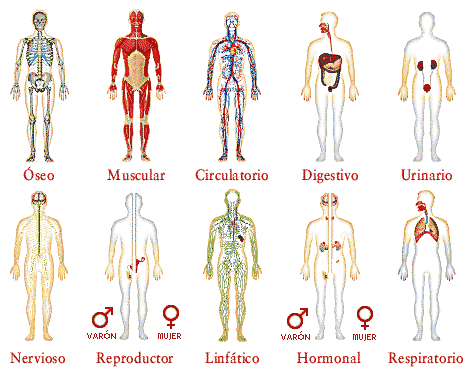 Comprender significa dividir en las partes que componen un todo.
¿Qué es el cuerpo? Es un conjunto de sistemas...
Idea de mecanismo, en la que el todo es la suma de sus partes en relación y funcionamiento.
Hay algo que se escapa y que trasciende esta suma, esto sería lo orgánico.
Implicancias:
 ¡No explico, no sintetizo, solo desarmo!
Ejemplo
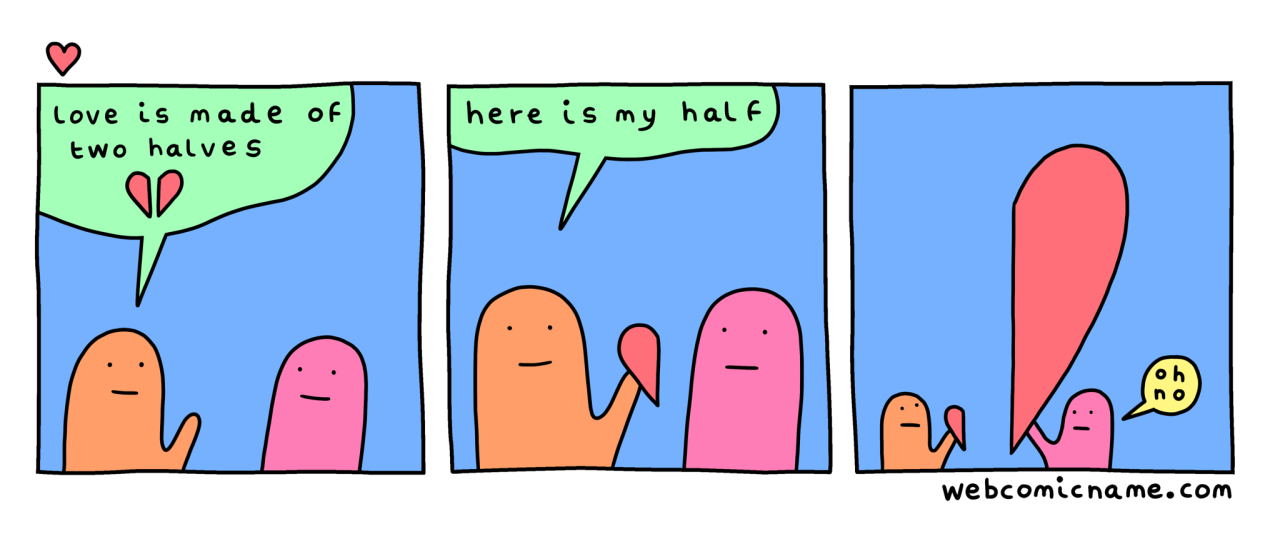 Reduccionismo
Reduccionismo o atomismo
Punto cúlmine de la tendencia analítica, se llega a la partícula indivisible: El átomo.
Todo está constituído por un conjunto de átomos: Igualación de la diferencia, lo real es lo igualable. Átomo como único punto de partida correcto.
Máximo expresión de que todo es conocible e igualable, todo lo que existe termina por ser la interacción de los átomos, regida por ciertas leyes matemáticas
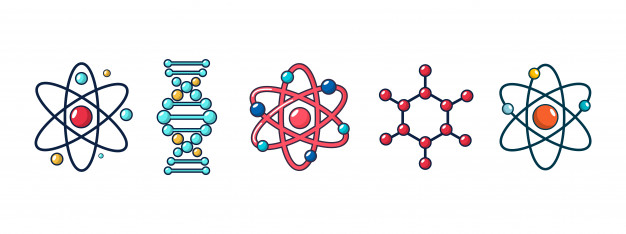 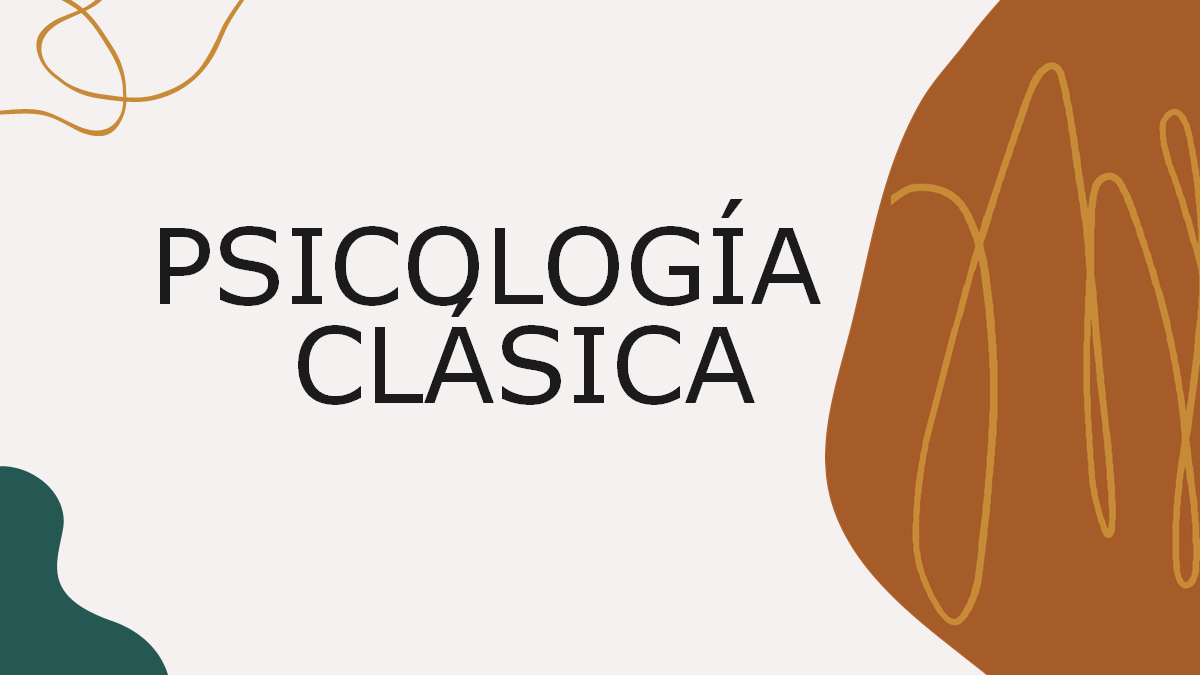 Contexto
Modernidad
Problema de "llegar a ser"
Angustia	moderna	propia	de  la burguesía.
Rompe	con	los	esquemas	del medioevo. Los	 sujetos	 ya	no      están	determinados	por un  ente trascendente, ahora pueden incidir y tomar decisiones por sí mismos.
¿Cómo diferenciarse?
La reflexión moderna clásica oscila entre dos polos
PSICOLOGÍA como CONCEPTO
Es la reflexión  moderna sobre la  subjetividad, es decir,  el discurso que oscila  entre estos dos polos
Naturaleza
Hace que todos sean  iguales a la base,  tiene una función  homogeneizadora
Razón
Permite la  diferencia, entrega  el ejercicio de la la  libertad para poder  decidir
PSICOLOGÍA como  INSTITUCIÓN
PROBLEMÁTICAS DE LA PSICOLOGÍA CLÁSICA
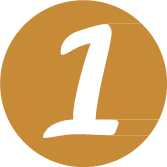 DUALIDAD  YO - CUERPO
Yo
Cuerpo
Relevancia
Para la modernidad, la existencia  de esta entidad no materia, que  nos haría sujetes
¿Qué es?
La reflexión clásica que entiende la  subjetividad como una dualidad  externa entre el yo y el cuerpo
Ideas Principales
Descartes plantea el  yo pensante y el  cuerpo como las  pasiones naturales.
Res Cogitans y Res  Extensa
Locke responde a  Descartes. Mantiene  esta lógica de  exterioridad. Yo un  poco más activo,  cualidades primarias y  secundarias
Hume termina el ciclo  moderno 
de la crítica del yo  cosa, 
dando paso a pensar  una subjetividad no cosista.
Añade la imposibilidad de  una sustancia espiritual
Berkeley critica a Locke,  porque ¿cómo distingo  primaria de secundaria?
Se sale de la lógica de  exterioridad, lógica de  interioridad plenamente  subjetiva
[Speaker Notes: el yo como cosa no puede sostener la realidad. Cada posibilidad  tiene debilidades. No hay que asumir el yo cosa. Hay inviabilidad de  yo cosista.]
NATURALEZA  HUMANA
Características generales de los  Seres Humanos:
¿Qué es?
Supuesto metafísico que asegura que los seres  humanos están determinados  y condicionados por una ley  natural, universal e inevitable
El ser humano sigue las leyes de
Egoísmo
manera individual
El ser humano busca el agrado y  evita el dolor
Hedonismo
Hobbes
El ser humano es por naturaleza 
agresivo y violento
Hume
El ser humano es por naturaleza  gregario
Las	personas	son	productivas	de  manera espontánea
Instinto	gregario:	Los	seres  humanos tienden a juntarse
La ley civil coordina, el terror no es  necesario para la cohesión social,  pues esta es espontánea
Las personas prefieren arrebatar el  producto del trabajo a otras que  hacerlo por sí mismas
"Guerra de todos contra todos."  Este problema se resuelve con la  renuncia pactada a agredir a los  otros y a la satisfacción total.
La	ley	civil regula la naturaleza humana mediante el terror, permitiendo la cohesión social
Conformación del ESTADO
¿Cuáles son las consecuencias prácticas de afirmar que  existe una naturaleza humana?
Naturalizamos y damos por hecho cuestiones que no son tan obvias
¿Los hombres violan  porque no pueden  controlar sus impulsos?
¿Tienen un instinto sexual  incontenible que necesitan  liberar?
ÉTICA HEDONISTA
La ética  romántica
Lo	bueno y lo	malo	es	una  verdad	revelada	como certeza (casi	divina) en	algún  lugar misterioso de nuestro ser, inalcanzable	para la  razón.
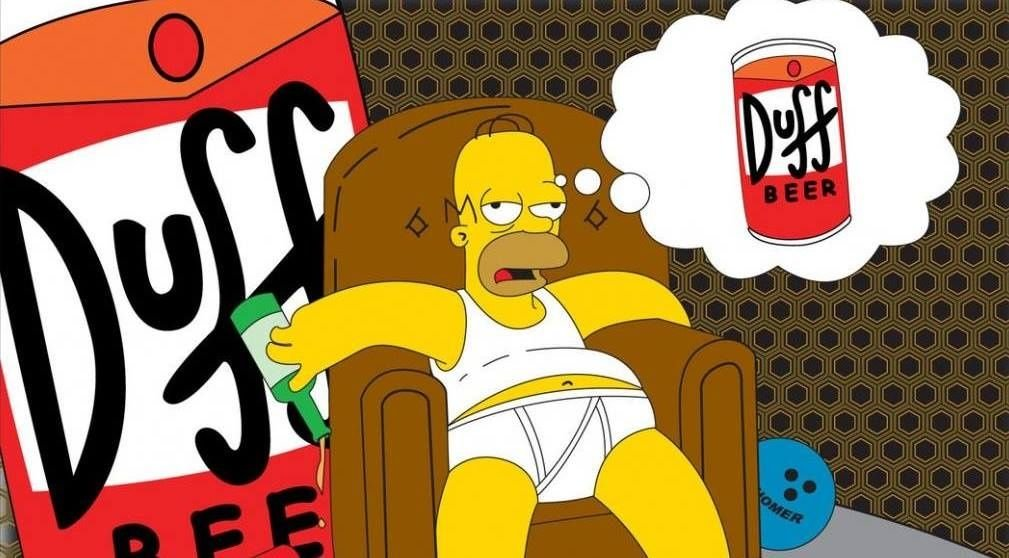 La ética  hedonista
Lo	bueno	y	lo malo es entendido	a	partir	de la sujeción a	 las	leyes naturales  (porque	ellas nos rigen) que nos rigen,	y podemos reconocerlas a través del sentir placer/displacer,agrado/desagrado.
bibimos en una sociedad
La felicidad solo es real cuando  es compartida